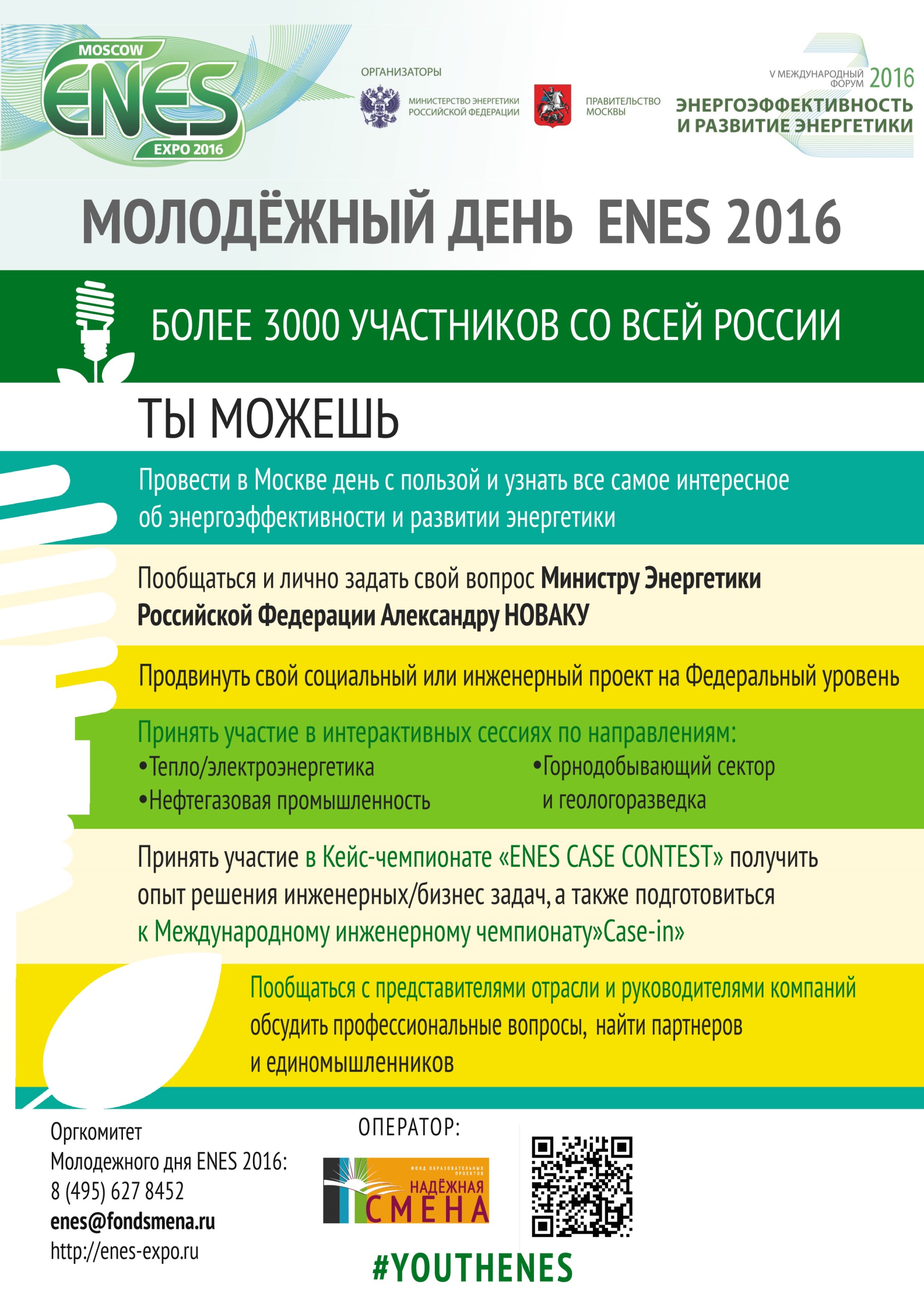 КОНТАКТЫ ПРЕДСТАВИТЕЛЕЙ ВУЗА